Перечень УПД
Комплект контрольно-оценочных средств
Комплект контрольно-оценочных средств
Оформление титульного листа для стандартов третьего поколения
Государственное бюджетное образовательное учреждение
среднего профессионального образования
«Курганский техникум сервиса и технологий»
	







РАБОЧАЯ ПРОГРАММА УЧЕБНОЙ ДИСЦИПЛИНЫ
НАИМЕНОВАНИЕ ДИСЦИПЛИНЫ










Курган, 2012 г.
Рабочая программа учебной дисциплины разработана на основе Федерального государственного образовательного стандарта (далее – ФГОС) по специальности  среднего (начального) профессионального образования  (далее СПО или НПО) код специальности (профессии), название специальности (профессии) 
входящей в укрупнённую группу специальностей (профессий) код и название



Организация-разработчик: 
ГБОУ СПО «Курганский техникум сервиса и технологий»

Разработчики:
Ф.И.О., должность, наименование учебного заведения, квалификационная категория
Ф.И.О., должность, наименование учебного заведения, квалификационная категория




Утверждена на заседании Педагогического совета ГБОУ СПО «КТСиТ» 
Протокол  от «____»__________2012 г. №_______
Председатель Педагогического совета _______________(Березин И.Н.)
Рабочая программа учебной дисциплины «Математика»  разработана на основе  Федерального компонента Государственного образовательного стандарта среднего (полного) общего образования по математике и примерной программы Башмакова М.И. для профессий (специальностей) начального  (среднего) профессионального образования: код специальности (профессии), название специальности (профессии) входящей в укрупнённую группу специальностей (профессий) код и название



Организация-разработчик: Государственное бюджетное образовательное учреждение среднего профессионального образования «Курганский техникум сервиса и технологий»

Разработчики:
Ф.И.О., должность, наименование учебного заведения, квалификационная категория
Ф.И.О., должность, наименование учебного заведения, квалификационная категория


Утверждена на заседании Педагогического совета ГБОУ СПО «КТСиТ» 
Протокол  от «____»__________2012 г. №_______
Председатель Педагогического совета _______________(Березин И.Н.)
1. ПАСПОРТ РАБОЧЕЙ ПРОГРАММЫ УЧЕБНОЙ ДИСЦИПЛИНЫ
Наименование дисциплины
1.1. Область применения программы
Рабочая программа учебной дисциплины является частью основной профессиональной образовательной программы ГБОУ СПО «Курганский техникум сервиса и технологий» в соответствии с ФГОС по специальности СПО (профессии НПО)____________________________________________________________________.  указать код, название специальности (профессии), укрупнённую группу специальностей (профессий)
Рабочая программа учебной дисциплины может быть использована ____________________________________________________________________указать возможности использования программы в дополнительном профессиональном образовании (указать направленность программ повышения квалификации и переподготовки)  и профессиональной подготовке (указать направленность программы профессиональной подготовки)

1.2. Место дисциплины в структуре основной профессиональной образовательной программы: 
____________________________________________________________________
                                       указать принадлежность дисциплины к учебному циклу	
1.3. Цели и задачи учебной дисциплины – требования к результатам освоения учебной дисциплины:
В результате освоения учебной дисциплины обучающийся должен иметь практический опыт:
__________________________________________________________________
В результате освоения учебной дисциплины обучающийся должен уметь:
__________________________________________________________________
В результате освоения учебной дисциплины обучающийся должен знать:
__________________________________________________________________
Указываются требования к умениям и знаниям и опыту в соответствии с перечисленными в п. 1.ФГОСов по специальностям (профессиям)

1.4. Количество часов на освоение учебной дисциплины: максимальной учебной нагрузки обучающегося___часов, в том числе:обязательной аудиторной учебной нагрузки обучающегося ______ часов;самостоятельной работы обучающегося ______ часов.
2. СТРУКТУРА И СОДЕРЖАНИЕ УЧЕБНОЙ ДИСЦИПЛИНЫ
2.1. Объем учебной дисциплины и виды учебной работы
Во всех ячейках со звездочкой (*) следует указать объем часов.
Базовая СР может включать следующие виды работ:
 работа с лекционным материалом, предусматривающая
проработку конспекта лекций и учебной литературы;
 поиск (подбор) и обзор литературы и электронных источников
информации по индивидуально заданной проблеме курса;
выполнение домашнего задания или домашней контрольной
работы, предусматривающих решение задач, выполнение
упражнений и выдаваемых на практических занятиях;
изучение материала, вынесенного на самостоятельную проработку;
практикум по учебной дисциплине с использованием
программного обеспечения;
подготовка к лабораторным работам, практическим и
семинарским занятиям;
подготовка к контрольной работе и коллоквиуму;
подготовка к зачету и аттестациям;
написание реферата (эссе, доклада, научной статьи) по
заданной проблеме.
Дополнительная самостоятельная работа (ДСР) направлена на углубление и закрепление знаний студента, развитие аналитических навыков по проблематике учебной дисциплины. 
ДСР может включать следующие виды работ:
подготовка к экзамену;
выполнение курсовой работы или проекта;
исследовательская работа и участие в научных студенческих конференциях, семинарах и олимпиадах;
анализ научной публикации по заранее определённой преподавателем теме;
анализ статистических и фактических материалов по заданной теме, проведение расчетов, составление схем и моделей на основе статистических материалов.
2.2. Тематический план и содержание учебной дисциплины                                                                                          наименование дисциплины
Внутри каждого раздела указываются соответствующие темы. По каждой теме описывается содержание учебного материала (в дидактических единицах), наименования необходимых лабораторных работ и практических занятий (отдельно по каждому виду), контрольных работ, тематика самостоятельной работы. Если предусмотрены курсовые работы (проекты) по дисциплине, приводится тематика. Объем часов определяется по каждой позиции столбца 3 (отмечено звездочкой *). Уровень освоения проставляется напротив дидактических единиц в столбце 4 (отмечено двумя звездочками **).
1-й уровень – запоминание, соответствует 1 уровню усвоения материала - воспроизведению. Обучающийся отвечает на вопросы репродуктивного характера. Он может пересказать содержание определенного текста, правила, воспроизвести формулировку закона. Уровень характеризует объем усвоенной студентом информации. Диагностические средства – устный и письменный опрос, открытые тесты.
2-й уровень – понимание соответствует 2 уровню. Обучающийся может не только воспроизвести учебный материал, но и объяснить его, найти существенные признаки и связи исследуемых предметов и явлений, выделив их из несущественных и случайных на основе анализа и синтеза. Уровень характеризует знание и понимание учебного материала, а также умение студентом  применять правила формальной логики. Обучающийся демонстрирует умение применять на практике теоретические знания в простейших (алгоритмизированных) заданиях: решает типовые задачи с использованием усвоенных законов и правил, вскрывает легко обнаруживаемые причинно- следственные связи при разборе теоретического материала. Освоение репродуктивного уровня позволяет студенту реализовать свой багаж знаний. Основные критерии усвоения репродуктивного уровня – обобщенность, системность, действенность, прочность знаний. Диагностические средства уровня – практические задания (типовые, требующие решения по известному алгоритму), ситуативные задачи (типовые), при этом процедура решения хранится в памяти.
3-й уровень – перенос -  творческий, продуктивный уровень (синтез и моделирование). Обучающийся дает ответ на любой вопрос, решает любую задачу или пример, которые могут быть ему предложены в соответствии с программными требованиями на данном этапе обучения, конструирует новые способы деятельности и находит новые, часто оригинальные подходы к решению поставленных задач. Уровень характеризует выполнение любых практических работ в пределах программных требований. Диагностические средства уровня синтеза – задания с обязательным  анализом  их решения, открытые тесты, комплексные задания, имитирующие реальную деятельность, к которой готовится выпускник. Основные критерии усвоения – правильность решения, степень решения задачи, самостоятельность, наличие и степень развернутости доказательства.
3.2. Информационное обеспечение обучения.
Перечень рекомендуемых учебных изданий, Интернет-ресурсов, дополнительной литературы 
1. Нормативные правовые акты располагаются в соответствии с их юридической силой в следующем порядке :
•   Международные законодательные акты по хронологии;
•   Конституция РФ;
•   Кодексы — по алфавиту;
•   Законы РФ - по хронологии;
•   Указы Президента РФ - по хронологии;
•   Акты Правительства РФ - по хронологии;
• Акты министерств и ведомств в последовательности -приказы, постановления, положения, инструкции министерства - по алфавиту, акты - по хронологии.
Должно быть указано полное название акта, дата его принятия, номер, а также официальный источник опубликования.
Например:
1. Конституция Российской Федерации. - М: Приор, 2004. -32 с.
2. О воинской обязанности и военной службе: Федер.закон:  [принят Госдумой 6 марта 2002г.: одобр. Советом Федерации 12 марта 2002 г.]. -  4-е изд. - М.: Ось-89,  2003. - 46 с.
2. Научно-методическая литература располагается в алфавитном порядке, нумеруется арабскими цифрами с точкой по следующим основным правилам:

1. Фамилия и инициалы автора. Если авторов не более трёх, то сначала пишется фамилия первого автора, инициалы, затем название книги. После названия книги указываются все авторы через косую черту (/) (сначала инициалы, затем фамилия).
      Если авторов четыре и более, то сначала указывается название книги, через косую черту (/) инициалы и фамилия первого автора, а далее вместо остальных пишется [и др.].
2. Название источника приводится без кавычек, без сокращений, но допускается пропуск некоторых слов, если смысл при этом не изменяется. Если есть подзаголовок, он пишется с большой буквы после основного и отделяется двоеточием. После названия ставится точка и тире. Если  указан редактор, то его приводят через косую черту / под ред. (инициалы и фамилия редактора). 
3.   Место издания (город, перед которым ставится точка и тире) пишется с большой буквы полностью, после названия города ставится точка и двоеточие. Допускаются сокращения только городов М, Л., СПб, Ростов н/Д.
4.  Название издательства пишется с большой буквы без кавычек. Если в название издательства входит слово «Издательство», его пишут сокращенно «Изд-во» без кавычек, а само название может быть в кавычках (как в оригинале). После названия издательства ставится запятая.
5.  Год издания. Слово «год» не пишется. После года (числа) ставится точка и тире.
6. После тире указывается объём источника (книги) в виде числа с буквой «с» (страниц).
7.  При ссылке на статьи и журналы указывается: фамилия и инициалы автора. Название статьи / инициалы, фамилия автора (авторов)// Название журнала. - Год выпуска. - Номер журнала. - Номера страниц, занимаемые статьёй.
Запись под именем автора
Книга одного автора
1. Стуканов, В. А. Основы теории автомобильных двигателей и автомобиля : учеб. пособие для студ. среднего проф. образования / В. А. Стуканов. – М.: Форум, 2009. – 336 с.
2. Перова, Т. Ю. Менеджмент : учеб. пособие для студ. среднего проф. образования / Т. Ю. Перова. – 3-е изд. – Ростов н /Д : Феникс, 2010. – 342 с. – (Среднее профессиональное образование).
Книга двух авторов
3. Адамов, Р. О. Материаловедение (металлообработка) : учеб. пособие для студ. среднего проф. образования по спец. машиностроения и металлообработки / Р. О. Адамов, В. И. Зуев. – 3-е изд., стереотип. – М. : Академия, 2011. – 240 с. – (Профессиональное образование).
Книга трех авторов
4. Сапронов, Ю. Д. Безопасность жизнедеятельности : учеб. пособие для студ. среднего проф. образования / Ю. Д. Сапронов, А. Л. Дмитров, А. Ю. Прошин. – М. : Академия, 2011. – 320 с. – (Среднее профессиональное образование).
Книга четырех авторов
5. Автоматизированные информационные технологии в экономике / М. И. Семенов [и др.] ; под общ. ред. И. Т. Трубилина. – М. : Финансы и статистика, 2009. – 415 с.
Книги авторов особых категорий (правители и духовные лица)
6. Владимир (Котляров В. С.). Обитель северной столицы : ист. очерк / митр. Санкт-Петербургский и Ладожский Владимир ; [послесл. игум. Николая и др.]. – СПб. : Домострой, 2012. – 322 с.
Запись под заглавием
7. Атлас мира / глав. ред.  Я. А. Топчиян. – М. : Федеральная служба геодезии и картографии России, 2009. – 71 с.
Книга без указания авторов на титульном листе
8. Информатика. Базовый курс : учеб. пособие для техн. вузов / под ред. С. В. Симоновича. – 2-е изд. – СПб. : Питер, 2010. – 640 с. – (Учебник для вузов).
9. История : учеб. пособие для студ. среднего спец. учеб. заведения / П. С. Самыгин [и др.] ; отв. ред. П. С. Самыгин. – 2-е изд. – Ростов н/Д : Феникс, 2009. – 480 с. – (Учебники и учебные пособия).
Многотомные издания
Отдельный том
10. Казьмин, В. Д. Справочник домашнего врача. В 3 ч. Ч. 2. Детские болезни / В. Д. Казьмин. – М. : АСТ : Астрель, 2009. – 503 с.
Нормативные документы по стандартизации
11. Система стандартов безопасности труда : сборник. – М. : Издательство Стандартов, 2012. – 102 с. : ил. – (Межгосударственные стандарты). – Содерж.: 16 док.
12. Стандарты по библиотечно-информационной деятельности / сост. Т. В. Захарчук, О. М. Зусьман. – СПб. : Профессия, 2010. – 576 с.
Словари, справочники
13. Философский энциклопедический словарь / под ред. Е. Ф. Гуро. – М. : Инфра-М, 2009. – 578 с. – (Библиотека словарей).
14. Вечканов, Г. С. Микро- и макро- экономика : энциклопедический словарь / Г.С.Вечканов. – СПб. : Лань, 2010. – 352 с. 
Статья из книги, журнала
15. Боголюбов, А. Н. О вещественных резонансах с неоднородным заполнением / А. Н. Боголюбов, А. Л. Делицын, М. Д. Малых // Вест. Моск. ун-та. Сер. 3. Физика. Астрономия. – 2012. - № 5. – С. 23-25.
16. Долженко, В. И. На пути совершенствования ассортимента средств защиты растений / В. И. Долженко // Защита и карантин растений. – 2012. - № 8. – С. 20-23.
Документы на небумажных носителях
Аудиоиздания
17. Маршак, С. Я. Стихи и сказки [Звукозапись] / С. Я.Маршак ; исп. : С. Я. Маршак, Н. Эфрос, П. Ярославцев [и др.]. – М. : ТВИК, 2009. – 1 мк.
Видеоиздания
18. Стрелы Робин Гуда [Видеозапись] : музык. фильм /  реж. С. Тарасов ; в ролях : В. Артмане, Ю. Каморный ; Риж. киностудия. – М. : Дом Видео, 2012. – 1 вк. – Фильм вышел на экраны в 1976 г.
Электронные ресурсы
При описании электронных ресурсов в качестве специфических сведений указывают вид и объем ресурса
19. Юридический советник [Электронный ресурс]. – 1 электрон. опт. диск (СD-ROM) : зв., цв. – Прил.: Справочник пользователя [Текст] / сост. В. А. Быков. – 32 с.
                                          или
20. Большая энциклопедия Кирилла и Мефодия [Электронный ресурс] / 2 электрон. опт. диска (СD-ROM) : зв. цв. – 5-е изд. – Электрон. текст дан. – М.: Большая Российская энциклопедия, 2010.
Все учебники должны быть не старше 5 лет.
 Рекомендованы  Министерством образования и науки.
4. Контроль и оценка результатов освоения учебной дисциплины
Результаты обучения – это формулировки того, что именно должен знать, понимать и/или в состоянии продемонстрировать обучающийся по окончании программы обучения.
Контроль и оценка результатов освоения учебной дисциплины осуществляется преподавателем в процессе проведения практических занятий и лабораторных работ, тестирования, а также выполнения обучающимися индивидуальных заданий, проектов, исследований.
Результаты переносятся из паспорта примерной  программы. Перечень форм контроля следует конкретизировать с учетом специфики обучения по программе учебной дисциплины.
Рассмотрен на заседании                                                                                                                                                          УТВЕРЖДАЮ
предметно-цикловой комиссии                                                                                                                  Зам. директора по УР ГБОУ СПО «КТСиТ»
Протокол № _______от ____________20_____г.                                                                                          ___________________ Е.В. Тетенёва
Председатель ПЦК_______________________   







                                                                                                             
ПЕРСПЕКТИВНО-ТЕМАТИЧЕСКИЙ ПЛАН
по (наименование дисциплин)
профессия (специальность):
Рассмотрен на заседании                                                                                                                                                          УТВЕРЖДАЮ
предметно-цикловой комиссии                                                                                                                  Зам. директора по УР ГБОУ СПО «КТСиТ»
Протокол № _______от ____________20_____г.                                                                                         ___________________ Е.В. Тетенёва
Председатель ПЦК_______________________          







                                                                                                 
ПЕРСПЕКТИВНО-ТЕМАТИЧЕСКИЙ ПЛАН
по дисциплине: Информационные технологии в профессиональной деятельности
специальность: 100801 Товароведение и экспертиза качества потребительских товаров
Рассмотрен на заседании                                                                                                                                                          УТВЕРЖДАЮ
предметно-цикловой комиссии                                                                                                         Зам. директора по УР ГБОУ СПО «КТСиТ»
Протокол № _______от ____________20_____г.                                                                                          ___________________ Е.В. Тетенёва
Председатель ПЦК_______________________  








                                                                                                              
ПЕРСПЕКТИВНО-ТЕМАТИЧЕСКИЙ ПЛАН
по предмету: деловая культура
профессия: коммерсант в торговле
Перспективно-тематический план
Типы и виды уроков (по М.И. Махмутову)
Типология уроков по В.В. Гузееву
Урок повторения
Урок изучения нового материала
Урок закрепления
Урок контроля
Урок коррекции
Тип урока: урок формирования новых знаний
            §  урок-лекция; 
       §  урок-путешествие; 
       §  урок-экспедиция; 
       §  урок-исследование; 
       §  урок-инсценировка; 
       §  учебная конференция; 
       §  урок-экскурсия; 
       §  мультимедиа - урок; 
       §  проблемный урок.
Этапы урока:
организационный, 
постановки цели,   
актуализации знаний,
 введения знаний, 
обобщения первичного    закрепления и систематизации знаний,
 подведения итогов обучения, 
определения домашнего задания и инструктажа по его выполнения.
Цель урока формирования знаний - организация работы по усвоению понятий, научных фактов, предусмотренных учебной программой.

Задачи:
            §  образовательные: познакомить; дать представление; научить чтению  и анализу карт, схем, активизировать познавательную активность; раскрыть типичные черты и.т.д.
           §  воспитательные: воспитание чувства любви к Родине; гордости за  свой край; формирование экологической культуры; эстетическое   воспитание 
          §  развивающие: продолжить развитие умения анализировать,  сопоставлять, сравнивать, выделять главное, устанавливать причинно-следственные связи; приводить примеры, формировать умение работы с литературой, картами, таблицами, схемами и т.д.
Тип урока: урок повторения, систематизации и обобщения знаний, закрепления умений

Виды уроков:
            
            §  игра (КВН, Счастливый случай, Поле чудес, конкурс, викторина); 
            §  театрализованный урок (урок-суд); 
            §  конференция; 
            §  урок-консультация; 
            §  урок-анализ контрольных работ; 
            §  обзорная лекция; 
            §  обзорная конференция; 
            §  урок-беседа;
            §  дискуссия;
Этапы урока: 
организационного,
постановки цели,
оперирования знаниями и способами  деятельности в стандартных и нестандартных ситуациях, 
подведения  итогов и формулирования выводов, 
определения и разъяснения домашнего  задания.
Цель - более глубокое усвоение знаний, высокий уровень обобщения,  систематизации.
 Такие уроки проводятся при изучении крупных тем.
Задачи:
            §  образовательные: выявить качество и уровень овладения знаниями и  умениями, полученными на предыдущих уроках по теме , обобщить  материал как систему знаний. 
           §  воспитательные: воспитывать общую культуру, эстетическое            восприятие окружающего; создать условия для реальной самооценки            учащихся, реализации его как личности
           §  развивающие: развивать пространственное мышление, умение            классифицировать, выявлять связи, формулировать выводы; развивать            коммуникативные навыки при работе в группах, развивать            познавательный интерес; развивать умение объяснять особенности:,            закономерности:, анализировать:, сопоставлять:, сравнивать: и классифицировать.   
           На уроке повторения и систематизации знаний обучающиеся включаются в            различные виды деятельности. Проводятся беседы, дискуссии, лабораторные работы, практикуется выполнение заданий, решение задач.  На этих уроках, наряду с беседой включаются краткие сообщения  обучающихся, выступления с устными рецензиями на отдельные статьи, книги, посвященные разбираемому вопросу.
Тип урока: урок контроля и проверки знаний и умений


            §  урок-зачет; 

            §  викторина; 

            §  конкурсы; 

            §  смотр знаний; 

            §  защита творческих работ, проектов; 

            §  творческий отчет; 

            §  контрольная работа; 

            §  собеседование.
Цель урока контроля знаний и умений - осуществить контроль обучения,            продолжить систематизацию знаний, выявить уровень усвоения            материала, сформированности умений и навыков.

Задачи:
            §  образовательные: выявить качество и уровень овладения знаниями и            умениями, полученными на уроках темы:, обобщить материал, как систему знаний, проверить способность к творческому мышлению и            самостоятельной деятельности, закрепить умение работать с тестовыми            заданиями.
          §  воспитательные: способствовать формированию ответственного отношения к учению, готовности и мобилизации усилий на безошибочное            выполнение заданий, проявить наибольшую активность в их выполнении;            воспитать культуру учебного труда, навыков самообразования,            экономного расходования времени.
        §  развивающие: развить логическое мышление, память, способность к            анализу и синтезу; формировать навыки самоконтроля, навыки работы в            коллективе (при использовании коллективной работы).   
         В зависимости от используемых форм учебной работы выделяют уроки комплексного, устного и письменного контроля знаний, умений и навыков, а так же контроля программированного по электронным учебникам и пособиям.
Урок устного контроля знаний.

            Структура: 
организационный этап, 
постановки цели, 
фронтальный и индивидуальный опрос. 
Целесообразна парная форма обучения, при которой ученики взаимно опрашивают друг друга. В  процессе индивидуальной проверки усвоения материала каждым обучающимся,            преподаватель вносит коррективы в оценку обучающимися своих знаний, умений и навыков.
Урок письменного контроля знаний.

Структура: 
организационный этап, 
постановки цели, 
деятельность обучающихся по выполнению контрольных заданий.    
Эти уроки строятся на индивидуальной или индивидуализированной форме учебной работы или их сочетании. На одних уроках обучающиеся выполняют единые задания индивидуально. Нередко преподаватель даёт обучающимся индивидуализированные задания на специальных карточках.
Уроки комплексного контроля знаний

Строятся на разнообразном сочетании форм учебной работы. Сначала            фронтальный опрос, позволяющий определить уровень знаний отдельных            обучающихся и составить представление об усвоении учебного материала всей группой. Затем можно провести взаимный опрос в парах. При такой  работе обучающиеся могут взаимно проверить усвоение отдельных вопросов и            приготовиться к ответу перед группой.   Дифференцированно-груповая форма обучения позволяет дать группам обучающихся контрольные задания с учетом их учебных возможностей . Прибегая в ряде случаев к индивидуальной форме учебной работы   преподаватель определяет как усвоен материал отдельными обучающимися. Может применяться и индивидуализированно-групповая форма, когда задание   дается трем-пяти ученикам, а с основной частью группы  преподаватель ведет  фронтальную беседу и т.д
Тип урока: комбинированный урок

На  этом уроке могут сочетаться контроль, формирование знаний,  закрепление и совершенствование знаний, формирование умений и навыков, подведение результатов обучения, определение домашнего  задания. Как правило, на комбинированном уроке предусмотрен  небольшой объем нового материала, много времени отводится на            повторение, контроль. 

.
Нетрадиционные типы уроков
деловая игра
круглый стол или конференция
урок-соревнование
урок-викторина
урок-диспут
аукцион знаний
межпредметный интегрированный урок
урок-спектакль
урок-путешествие
ролевые игры
урок-конкурс
урок-игра  и др.
иллюстрации, демонстрации
работа с учебником, рабочей тетрадью, составление конспекта, выполнение письменных контрольных и самостоятельных работ
Классификация методов обучения
Практические
Наглядные
Методы самостоятельной работы
Домашнее задание
Виды домашних заданий
 I. К урокам изучения нового материала 
 1) Заучивание материала учебника и его пересказ (§10 , стр.34); 
 2) Доработка материалов урока составлением рисунков, чертежей, знакомство с материалом, намеченным к изучению на следующем уроке; 
 3) Сбор материалов из дополнительных источников; 
 II. К урокам обобщения и систематизации
 1) Ответы на специально поставленные вопросы преподавателя; 
 2) Подготовка к ответу по заданию и плану, данному преподавателем; 
 3) Самостоятельное составление плана ответа по какой-то теме или подготовка по этому плану; 
 4) Выделение в тексте основного и второстепенного материала; 
 5) Самостоятельное доказательство того или иного частного положения или доказательство, аналогичное тому, которое давалось в классе при измененных буквах или положения чертежа; 
 6) Подборка дополнительного материала по теме; 
 7) Изготовление пособий, карточек, таблиц ; 
 8) Решение задач, аналогичных решаемых на уроках; 
 9) Решение задач нестандартных; 
10) Решение задач с междисциплинарными связями; 
 11) Самостоятельное составление задач; 
 12) Самостоятельное изучение несложного материала; 
 13) Работа над ошибками; 
 III. К урокам контроля и проверки знаний 
 1) Письменные ответы на вопросы; 
 2) Домашняя контрольная работа; 
 3) Решение нестандартных задач
Примерный план урока теоретического обучения
                                Урок №______    
Дата проведения_______________________
Группа________________________
Тема ____________________________________________________
Цели урока: 
Обучающая______________________________________________
Развивающая_____________________________________________
Воспитательная__________________________________________
Тип урока________________________________________________
Методы проведения урока__________________________________
Оборудование и оснащение урока___________________________
Примерный ход урока теоретического обучения
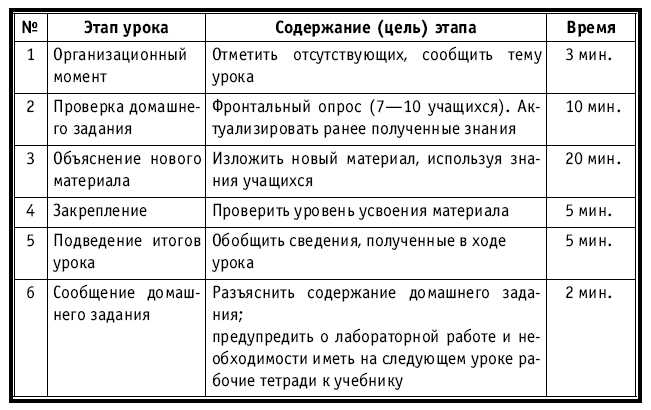 ГБОУ СПО «КУРГАНСКИЙ ТЕХНИКУМ СЕРВИСА И ТЕХНОЛОГИЙ»



Рассмотрен на заседании ПЦК	УТВЕРЖДАЮ
Протокол  от _____________ №______	Зам.директора по УР ГБОУ СПО «КТСиТ»
Председатель ПЦК:________________	_______________________(Тетенёва Е.В.)






Паспорт комплексного методического обеспечения учебного процесса
по дисциплине (МДК):_______________________________________
Специальность: 100801 Товароведение и экспертиза качества потребительских товаров
1. Учебно-методическая документация
Учебная литература, Интернет-ресурсы для обучающихся
Методические пособия для преподавателя
Средства обучения по дисциплине
Методический аппарат контроля
Оснащённость дисциплины
Формула расчёта % оснащённости по дисциплине: складываются показатели оснащённости по разделам 1,2,3,4 и результат делится на 4
Оформление титульного листа для стандартов третьего поколения
Государственное бюджетное образовательное учреждение
среднего профессионального образования
«Курганский техникум сервиса и технологий»
	







ПРОГРАММА ПРОФЕССИОНАЛЬНОГО МОДУЛЯ
НАИМЕНОВАНИЕ ПРОГРАММЫ МОДУЛЯ










Курган, 2012 г.
Рабочая программа профессионального модуля разработана на основе Федерального государственного образовательного стандарта (далее – ФГОС) по специальности (профессии) среднего (начального) профессионального образования  (далее СПО или НПО) код специальности (профессии), название специальности (профессии) 
входящей в укрупнённую группу специальностей (профессий) код и название



Организация-разработчик: 
ГБОУ СПО «Курганский техникум сервиса и технологий»

Разработчики:
Ф.И.О., должность, наименование учебного заведения, квалификационная категория
Ф.И.О., должность, наименование учебного заведения, квалификационная категория




Утверждена на заседании Педагогического совета ГБОУ СПО «КТСиТ» 
Протокол  от «____»__________2012 г. №_______
Председатель Педагогического совета _______________(Березин И.Н.)
1. ПАСПОРТ РАБОЧЕЙ ПРОГРАММЫ  ПРОФЕССИОНАЛЬНОГО МОДУЛЯ
ПМ. 01 Управление ассортиментом товаров
1.1. Область применения примерной программы
Рабочая  программа профессионального модуля (далее рабочая программа) – является частью основной профессиональной образовательной программы ГБОУ СПО «Курганский техникум сервиса и технологий» в соответствии с ФГОС по специальности СПО 100801 Товароведение и экспертиза качества потребительских товаров, входящую в укрупнённую группу специальностей 100000 Сфера обслуживания в части освоения основного вида профессиональной деятельности: Управление ассортиментом товаров и соответствующих профессиональных компетенций (ПК): 
1. Выявлять потребность в товарах.
2. Осуществлять связи с поставщиками и потребителями продукции.
3. Управлять товарными запасами и потоками.
4. Оформлять документацию на поставку и реализацию товаров.
Требование к уровню образования: минимальный уровень образования – основное общее.
Требование к опыту работы: опыт работы не требуется.
1.2. Цели и задачи профессионального модуля – требования к результатам освоения профессионального модуля:
С целью овладения указанным видом профессиональной деятельности и соответствующими профессиональными компетенциями обучающийся в ходе освоения профессионального модуля должен:
иметь практический опыт: 
анализа ассортиментной политики торговой организации;
выявления потребности в товаре (спроса);
уметь:
распознавать товары по ассортиментной принадлежности;
формировать торговый ассортимент по результатам анализа потребности в товарах;
знать:
ассортимент товаров однородных групп определенного класса, их потребительские свойства;
товароведные характеристики реализуемых товаров, их свойства и показатели;
виды, назначение, структуру договоров с поставщиками и потребителями;
1.3 Рекомендуемое количество часов на освоение программы профессионального модуля:
всего 156 часов, в том числе:
максимальной учебной нагрузки обучающегося 120 часов, включая:
обязательной аудиторной учебной нагрузки обучающегося 80 часов;
самостоятельной работы обучающегося 40 часов;
учебной и производственной практики 36часов.
3. СТРУКТУРА И СОДЕРЖАНИЕ ПРОФЕССИОНАЛЬНОГО МОДУЛЯ
ОРГАНИЗАЦИЯ ПРОЦЕССА ПРИГОТОВЛЕНИЯ И ПРИГОТОВЛЕНИЕ 
ПОЛУФАБРИКАТОВ ДЛЯ СЛОЖНОЙ КУЛИНАРНОЙ ПРОДУКЦИИ
3.1. Тематический план профессионального модуля
3.2. Содержание обучения по профессиональному модулю
5. КОНТРОЛЬ И ОЦЕНКА РЕЗУЛЬТАТОВ ОСВОЕНИЯ ПРОФЕССИОНАЛЬНОГО МОДУЛЯ
В модулях методы контроля и оценки знаний должны иметь практическую направленность.
Нельзя в методах контроля указывать письменные тесты